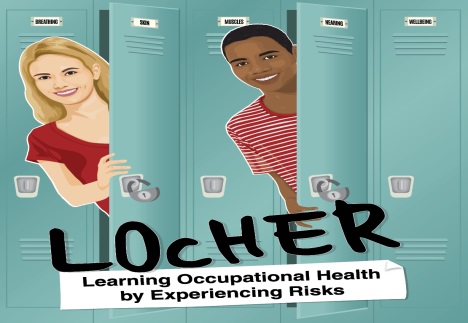 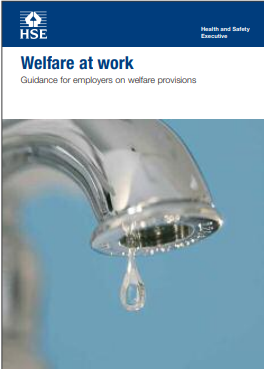 The Workplace (Health, Safety and Welfare) Regulations 1992.
Please study each slide with its accompanying  notes to get to know the subject
Dr. Bob Rajan OBE JP PhD
20/02/2021 13:48
1
[Speaker Notes: This presentation summarisesthe requirements of the Workplace (Health, Safety and Welfare) Regulations 1992.]
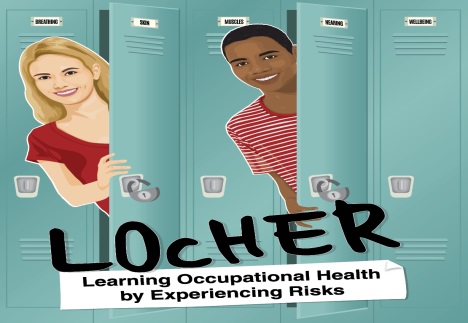 Welfare at work
An employer must:

1. Provide adequate and appropriate welfare facilities for his employees while they are at work.

2. Consider and provide for the needs of employees with disabilities
20/02/2021 13:48
2
[Speaker Notes: Do not forget the Disability Discrimination Act has influence too.]
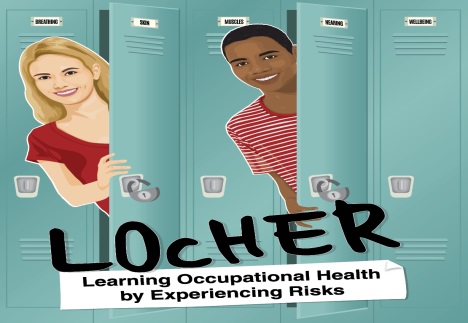 Welfare at work
Will Include:

Drinking water
Toilets
Washing facilities
Some where to sit, eat and make hot drinks
Somewhere to change cloths, if required to do the work safely
20/02/2021 13:48
3
[Speaker Notes: What facilities needs to be provide for changing and storing clothing?
 If the work activity requires  employees to change into and wear specialist clothing (overalls, a uniform, thermal clothing etc), then employer must provide enough changing rooms for the number of people expected to use them. 

Where a changing room is provided it should: 
■ be readily accessible; 
■ contain, or lead directly to, clothing storage and washing facilities; ■ provide seating; 
■ provide a means for hanging clothes _ a hook or peg may be sufficient; 
■ ensure the privacy of the user. Separate use of changing facilities should be available to men and women.]
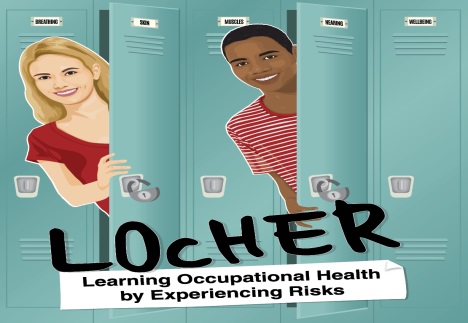 Welfare at work
What is meant by adequate toilet and washing facility
Enough number of toilets 
Large enough and enough number of washbasins
Separate facilities for men and women (or lockable)
Clean, well ventilated and “lit”
Supply of toilet paper
Sanitary pads disposer
Running hot and cold water
Lathering agent
Hand “dryer”
20/02/2021 13:48
4
[Speaker Notes: If you want know more, see HSE guidance(see slide 1) for more details on each of the issue, but that is for the employer to deliver.

If the facility you are using have the key features described on this slide, you are likely to have an acceptable facility.]
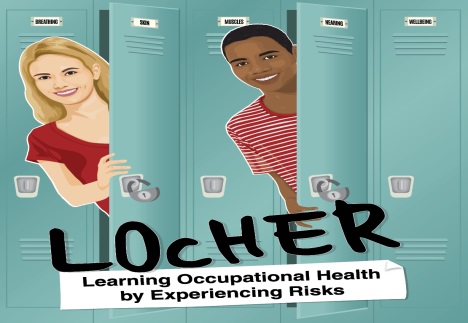 Is this an appropriate welfare facility?
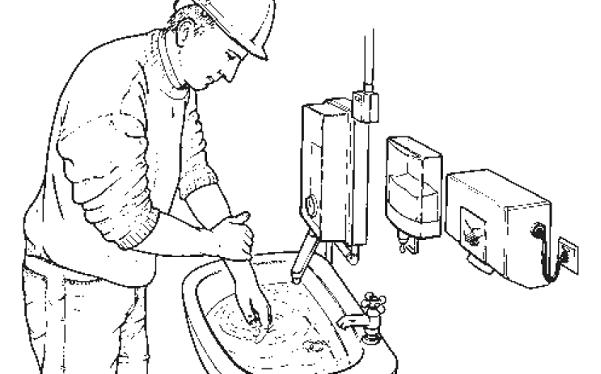 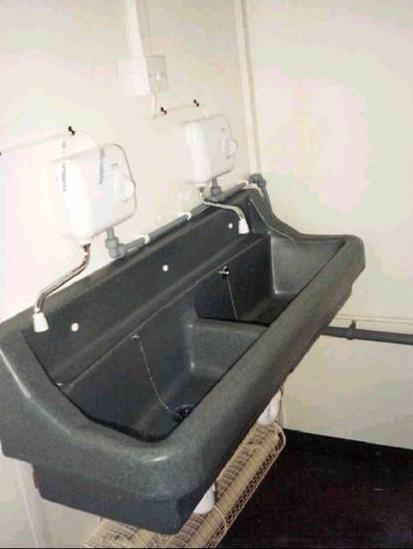 20/02/2021 13:48
5
[Speaker Notes: The wash basins have hot/cold running water, lathering and drying facility is seen. Clean. Overall both facilities are likely to be acceptable.]
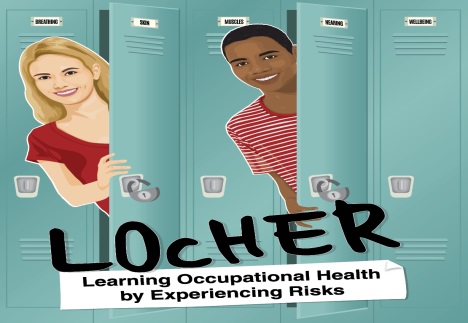 Is this an adequate and appropriate welfare facility?
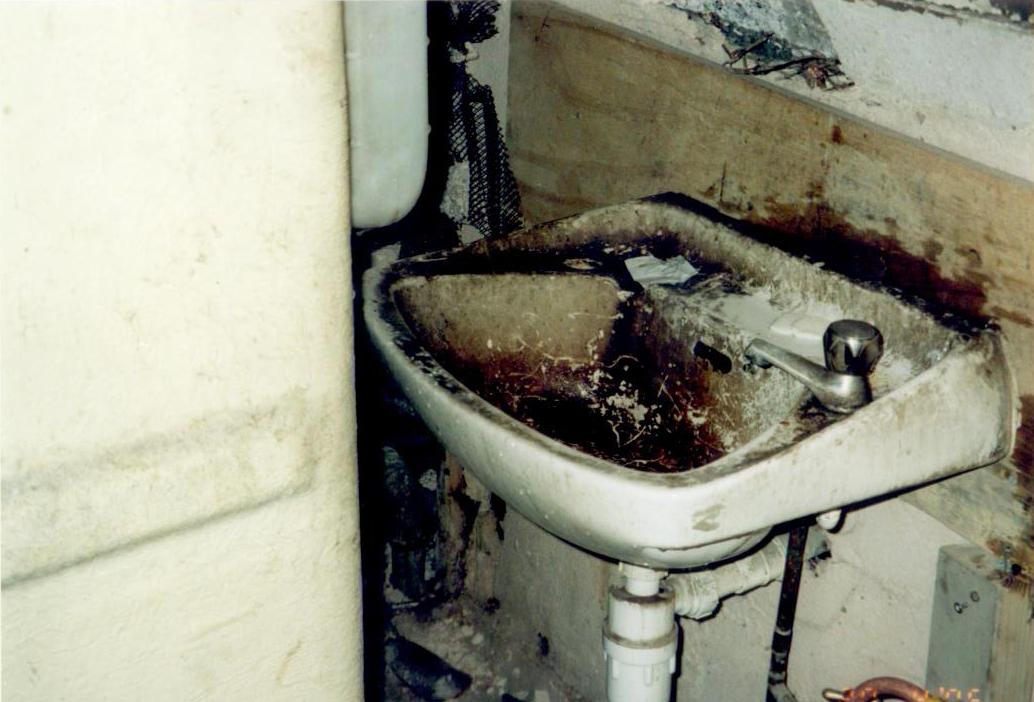 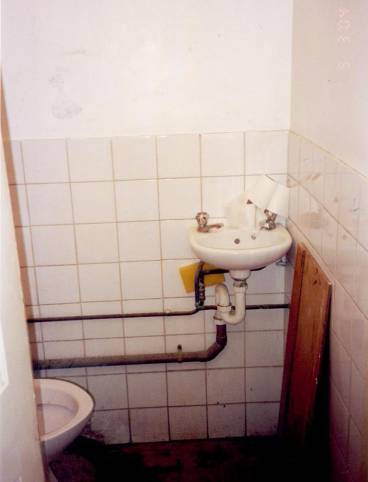 20/02/2021 13:48
6
[Speaker Notes: Pictures paint the scene – No
The corner unit is too small to facilitate washing hands and forearms. Toilet walls and floor appear to be dirty. Require a closer observation.
Do you think that the occupier of this facility care about their workers.

Do you think a HSE inspector inspecting this facility would take action.

  Discuss/examine both questions.]
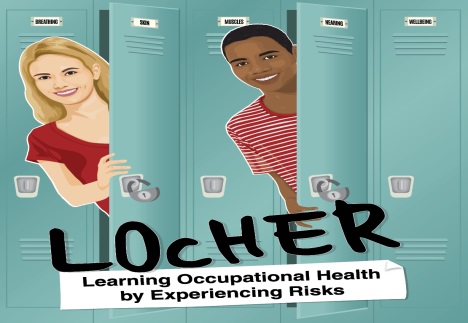 Is this an adequate and appropriate welfare facility?
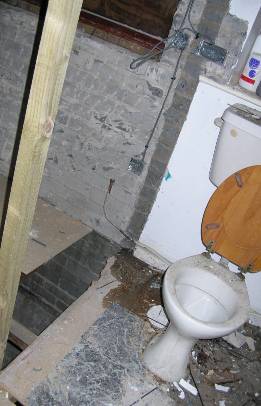 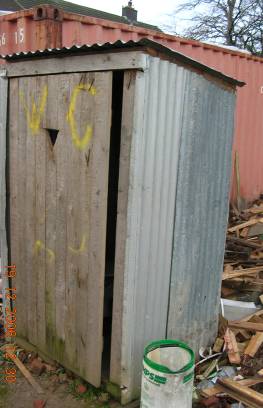 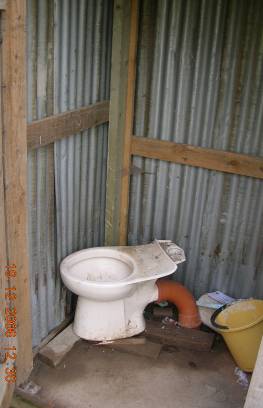 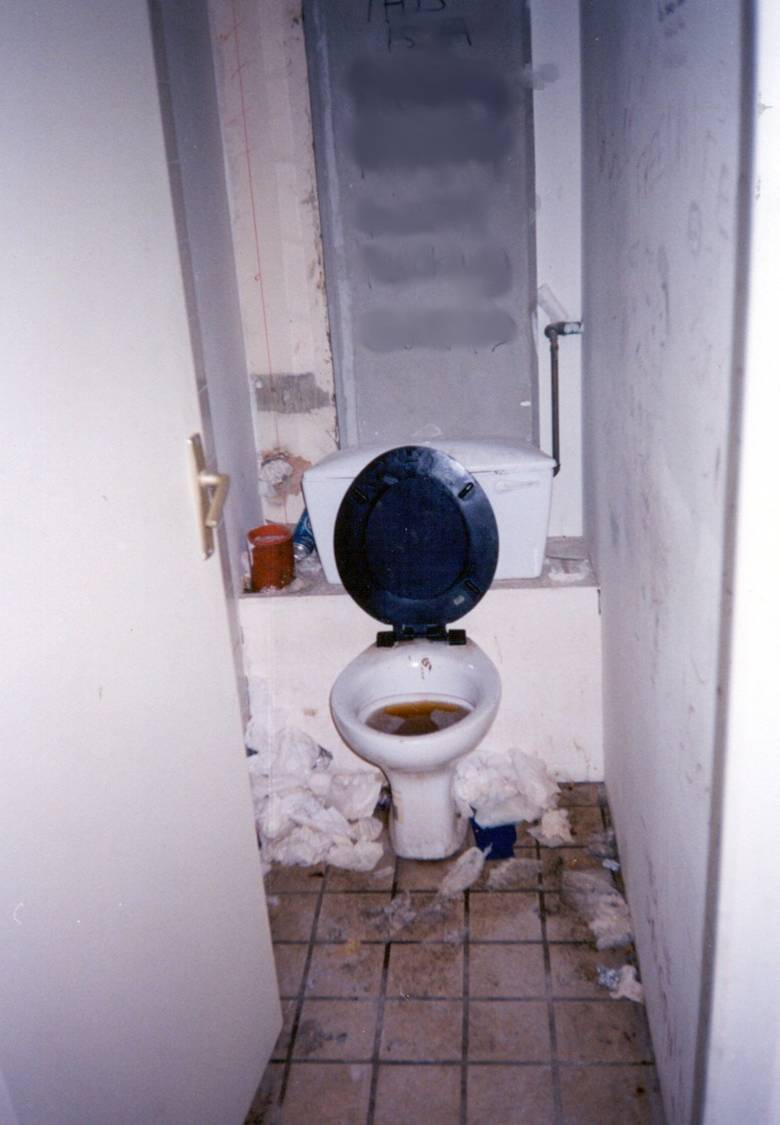 20/02/2021 13:48
7
[Speaker Notes: Not acceptable in many fronts - Discuss]
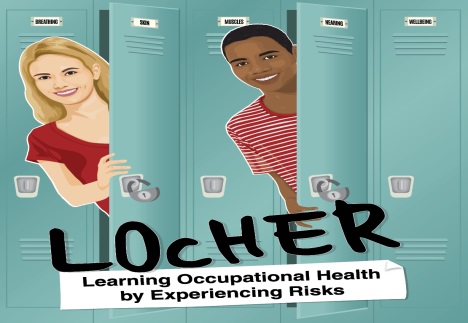 Is this an adequate welfare facility?
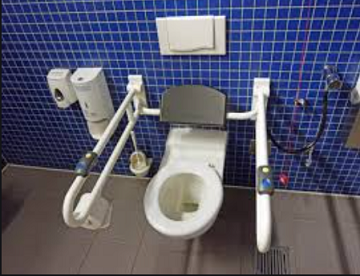 20/02/2021 13:48
8
[Speaker Notes: It appears an acceptable facility. Other areas are not visible to observe.]
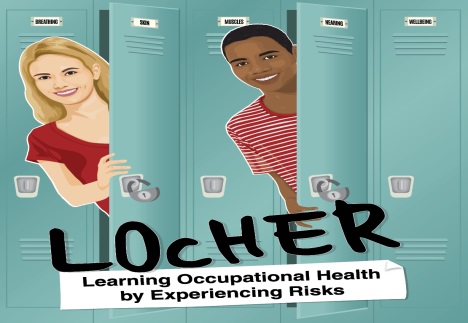 Is this an adequate portable handwashing  facility?
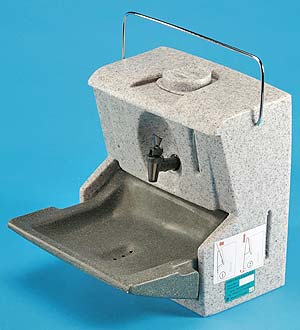 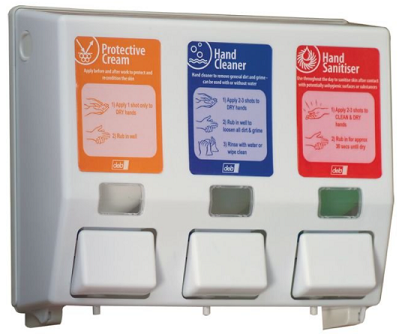 20/02/2021 13:48
9
[Speaker Notes: One with a handle is an acceptable portable hand washing station. The other associated facilities are not visible -  lathering and drying agent. One has to watch for manual handling issues and the requirements of the manual handling regulations.

The other one is an acceptable system for vans, fire tenders etc. The paper for drying the dirt on hands are not seen.]
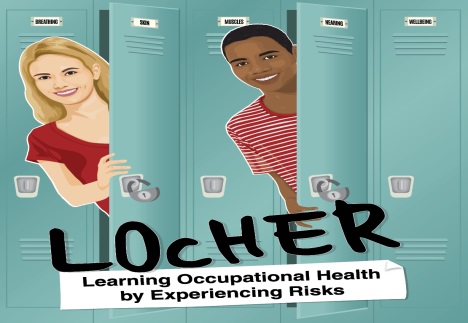 Is this an adequate and suitable welfare facility?
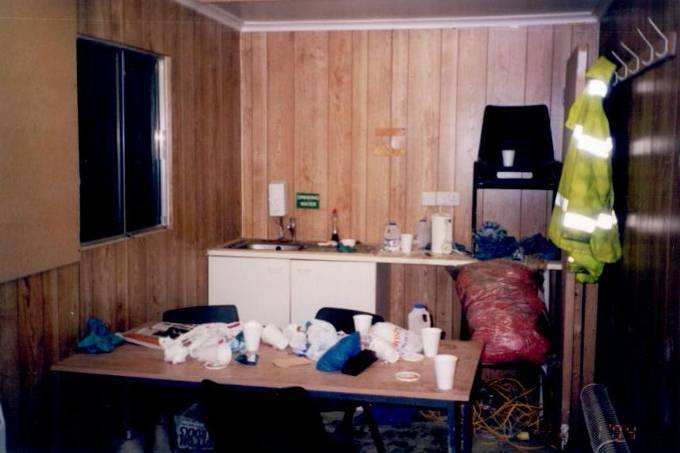 20/02/2021 13:48
10
[Speaker Notes: Not right now. 

It would become an acceptable facility, if it is cleaned and kept tidy by the employer and the users.]
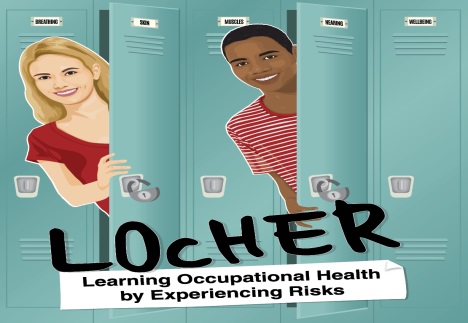 Is this an adequate welfare facility?
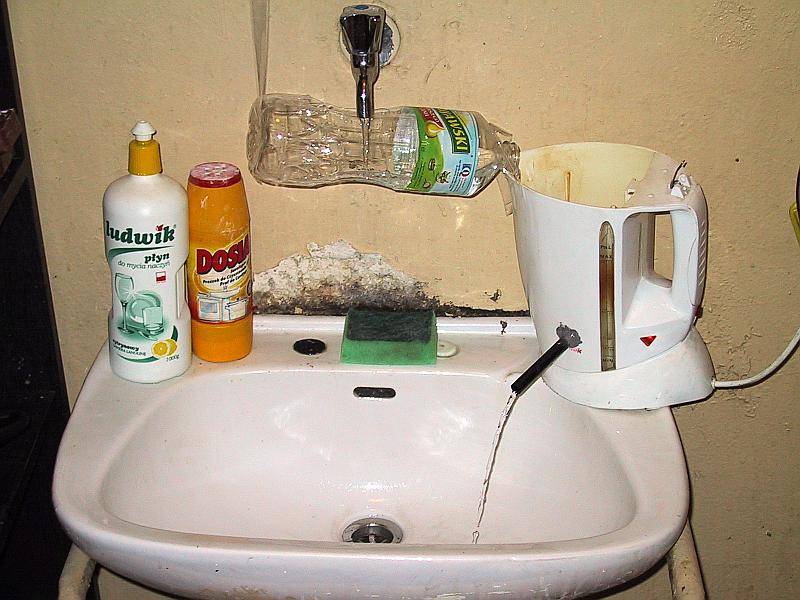 20/02/2021 13:48
11
[Speaker Notes: An Imaginative DIY running hot water. The facility is not acceptable.]
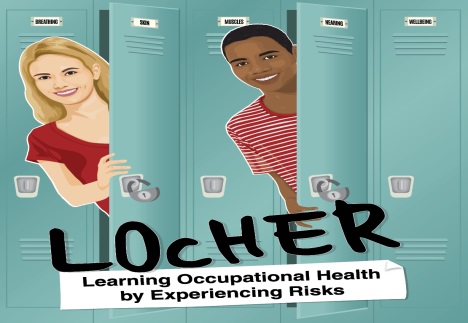 Is this an adequate welfare facility?
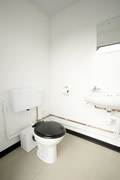 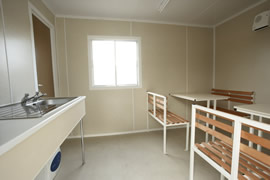 20/02/2021 13:48
12
[Speaker Notes: Yes]
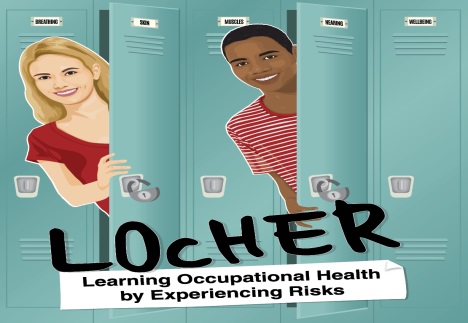 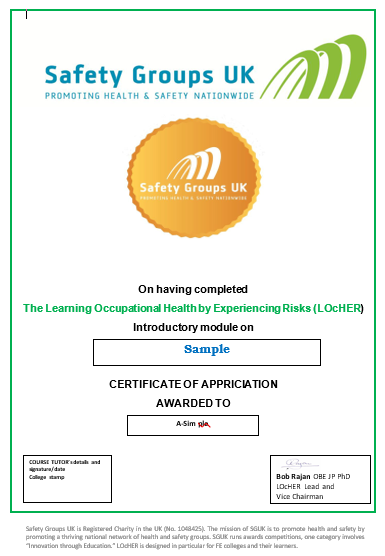 Note to Lecturers
For SGUK certificate Word template please contact
contact@safetygroupsuk.org.uk
20/02/2021 13:48
13
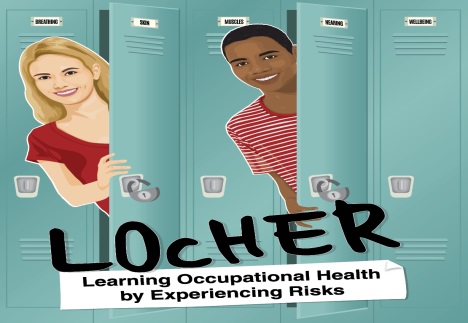 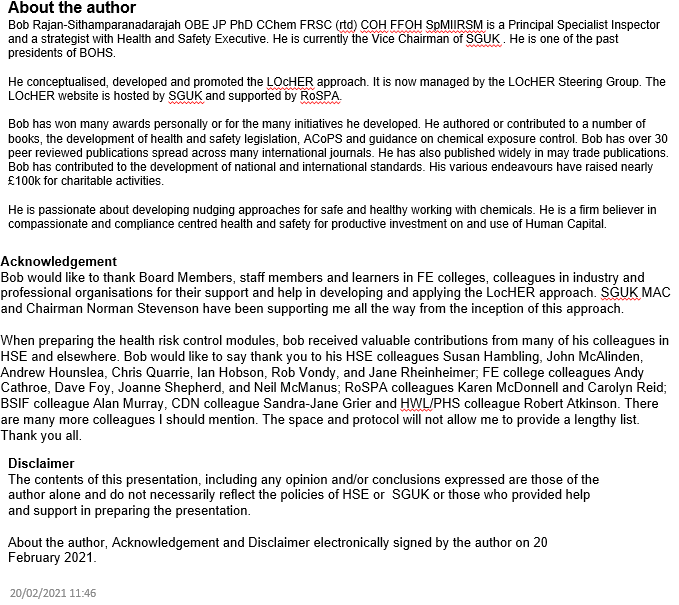 20/02/2021 13:48
14
[Speaker Notes: No Notes for this slide]